Klok og Varm Råskap
Roger Karlsen 
Kommersiell Direktør og
100% fra
Nord-Troms
[Speaker Notes: Mack sine verdier gjennom 140 år.  Galskap heter temaet.. Men i råskap er i mitt hode mye av positiv ting som kan sammenlignes noen ganger med galskap.]
Historie
Etablert i 1877
Grunnleggeren Ludwig Mack
Grunnleggeren av Klok og Varm råskap
HIstory •••
[Speaker Notes: Mack sin grunnlegger var det fremste beviste vi har på galskap eller råskap. I en tid der motstanderene mot alkohol var ekstremt sterk, og de klarte neste å ødelegge for Ludwig.
140 år i år.  Etterkommeren hans var hans svigersønn. En rå avgjørelse.]
100% Familieeid
5 generasjon Administrerende direktør.
HIstory •••
[Speaker Notes: Det har vært mange bølger I Mack sin historie. Anbefaler alle å se filmen vår, som vises I nabolokalet til ølhallen. Men en har vært alt fra veldig rik til teknisk konkurs flere ganger. 
Familien har I 140 år gjort alt for at bedriften og eierskapet skal forbli I nord-norge og I familien. Mack står bak en rekke veldrevne selskaper som har sitt utspring I fra Mack.]
Nytt bryggeri i 2012
Investert 400 million i nytt bryggeri
HIstory •••
[Speaker Notes: Det største beviset på at vi etterlever verdiene til grunnleggeren enda den dag I dag, er besliutningen om å bygge nytt bryggeri. Familien satset alt som var av verdier I selskapet på å bygge et nytt bryggeri, for å kunne overleve også de neste 140 år. I en verden der de store bryggereiene slår sammen bryggeri til enorme enheter, så valgte eierne og investere alt og litt til I et bryggeri her I vårt kjære nord-norge.  Nærmeste har vært I Bodø, Nordlandsbryggeriet. Det ble kjøpt opp av Carlsberg, og lagt ned for masse år siden. Men de flyttet selsagt produksjon til Sørover, og forsatte å selge nordlandspils..]
identitet
69,39ºN
364 km nord for Polar sirkelen
Identity •••
[Speaker Notes: Vi er nord-norge, og nord-norge er oss. Det er så sterkt forankret I alt vi driver med hos Mack!]
Vision
Vi brygger nordnorsk stolthet
Identity •••
[Speaker Notes: Vi jobber døgnet rundt for å være en merkevare folk fra Norge, og spesielt nord-norge føler en stolhet til. Vi tilbyr spons til alle idrettslag og kulturarrangement, vi ønsker å være med å bygge Nord-Norge. Vi bruker kun nordnorske leverandører, I alle tilfeller det lar seg gjøre. Design, teknisk, bygging av fabrikk.  Vi har også ansatte som har etablert egne selskaper med en storavtale med Mack, slik at de turte å starte for seg selv.]
Verdier
Klok og varm råskap
Identity •••
selskap
105 ansatte
43 i salg
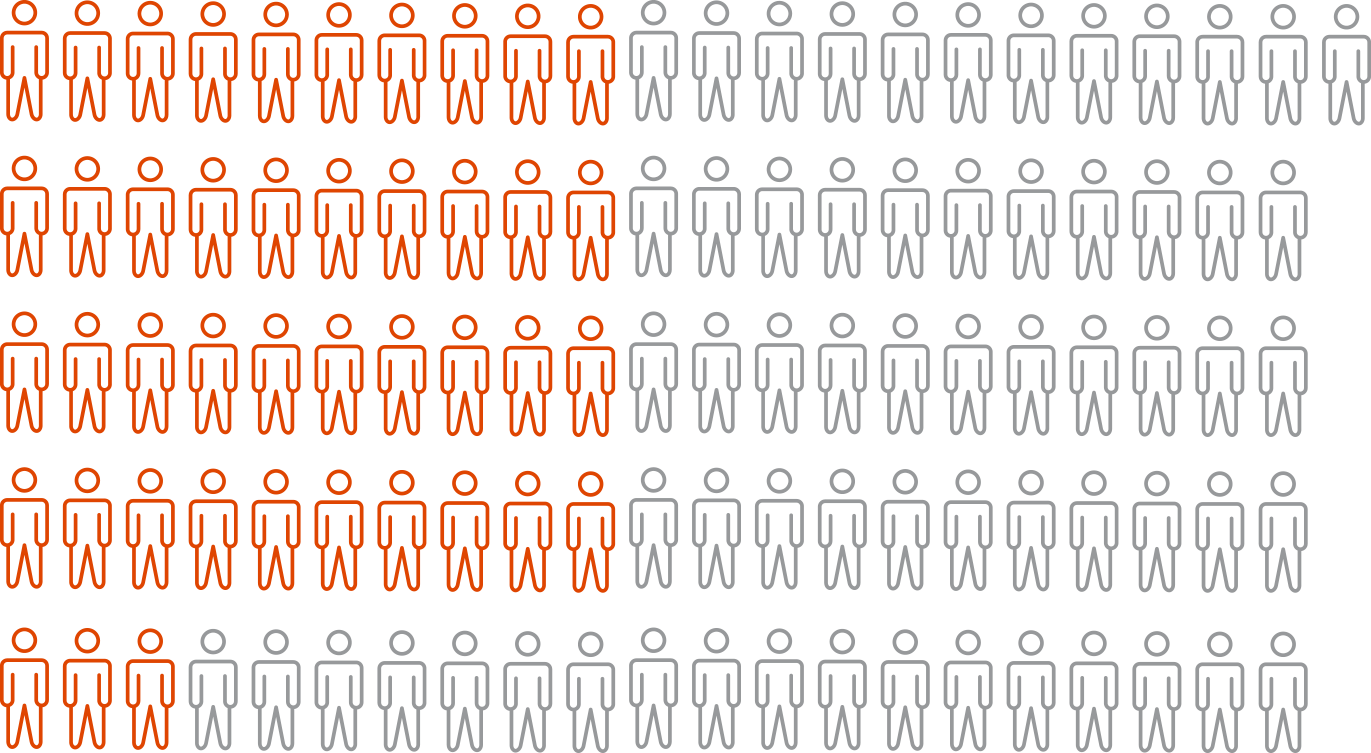 Company ••••••••
17 million liter ØL15 million liter mineralvann
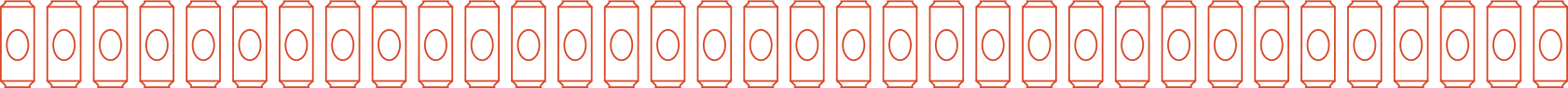 (0,5 L = 0,5 MILL)
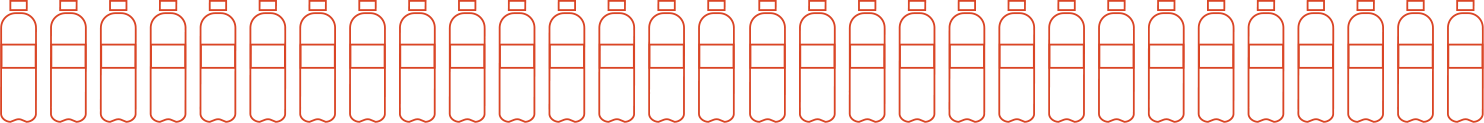 (0,5 L = 0,5 MILL)
Company ••••••••
Omsetning593 MNOK
Company ••••••••
Konkurrenter
Overordnet konkurransestrategi
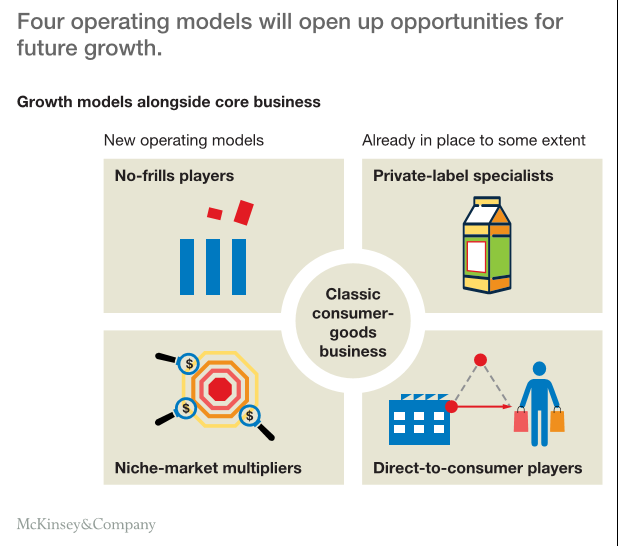 Klok og varm råskap